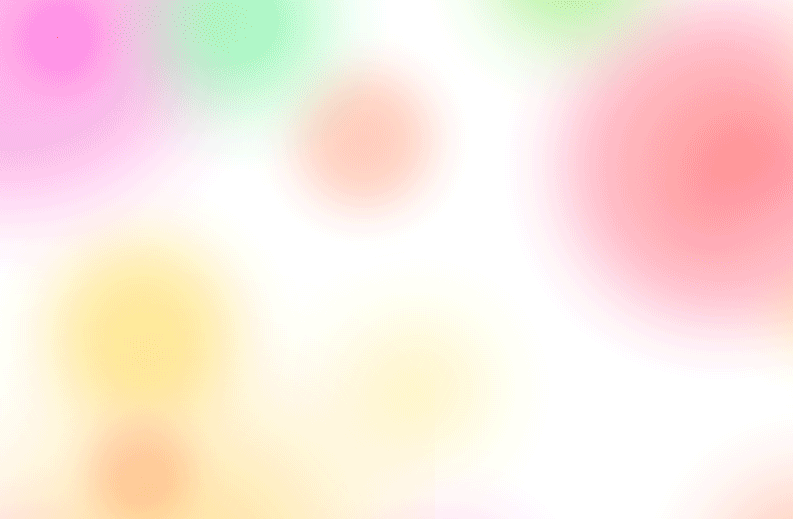 Rainbow Home Church
注目耶稣之254
你们要什么？
彩虹之家
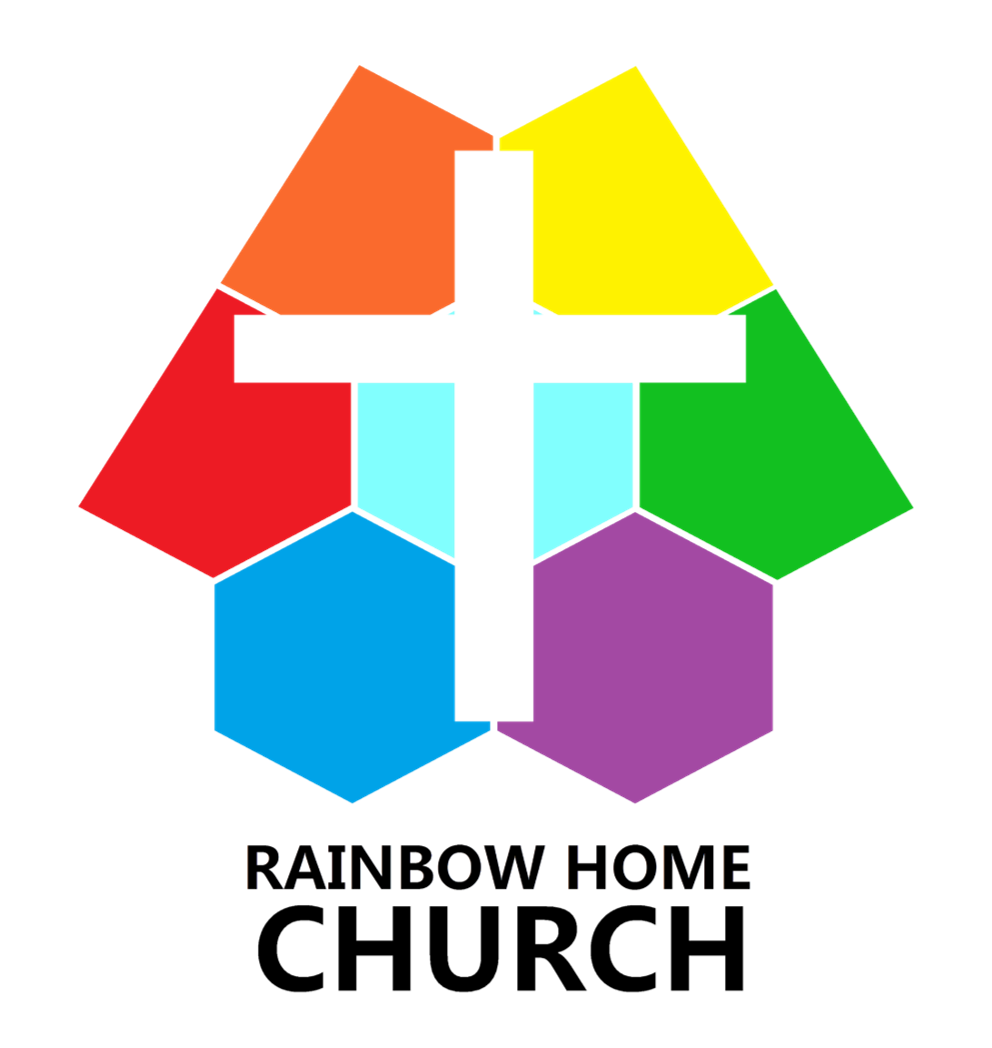 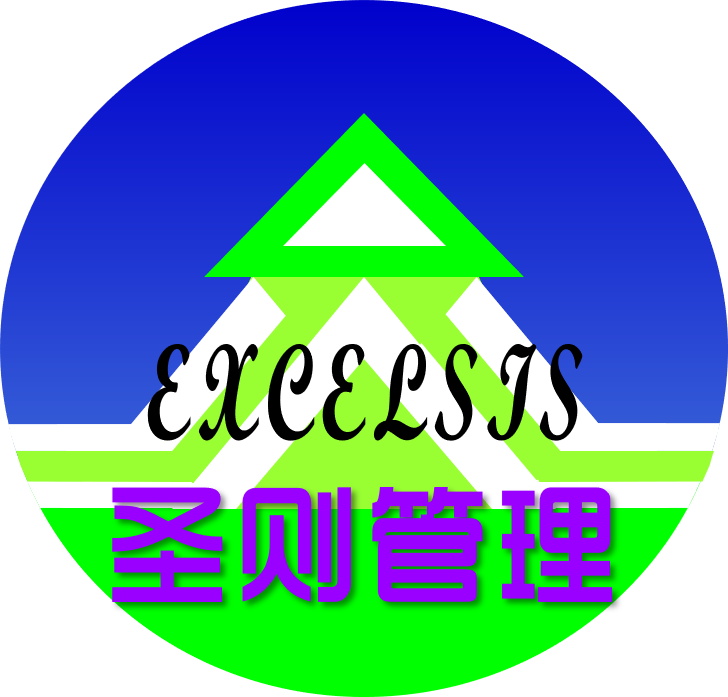 健康的代价
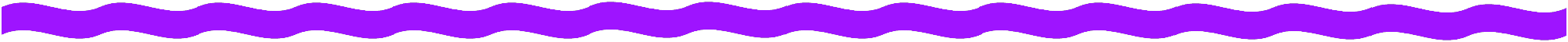 肌体感染
痈疽已现
温故知新
除恶务尽
生命康健
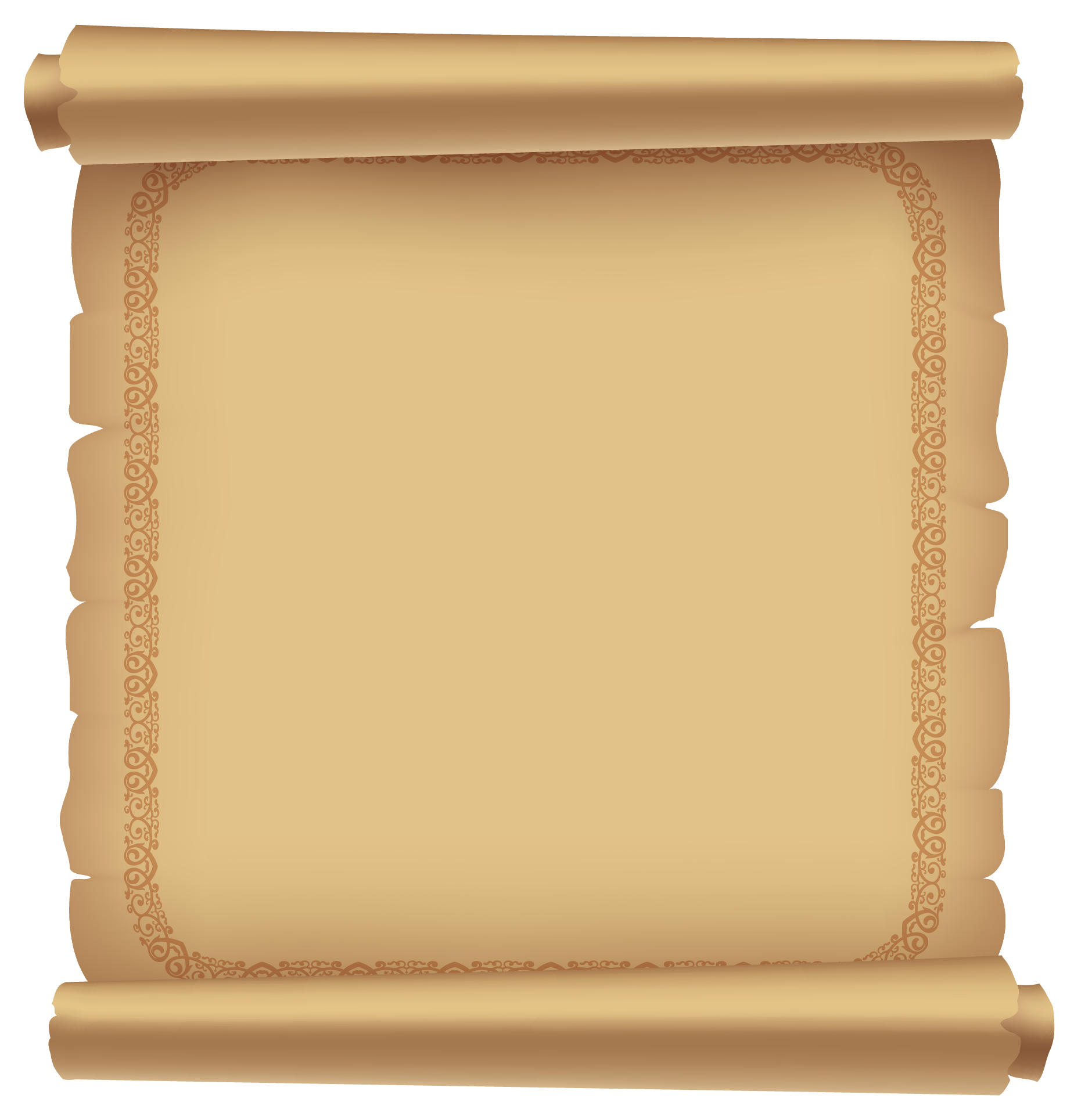 诵读经文
约 1:35-37 再次日，约翰同两个门徒站在那里。(36) 他见耶稣行走，就说：「看哪！这是神的羔羊！」(37) 两个门徒听见他的话，就跟从了耶稣。
约 1:38-39 耶稣转过身来，看见他们跟著，就问他们说：「你们要什麽？」他们说：「拉比，在那里住？」 (39) 耶稣说：「你们来看。」他们就去看他在那里住，这一天便与他同住；…
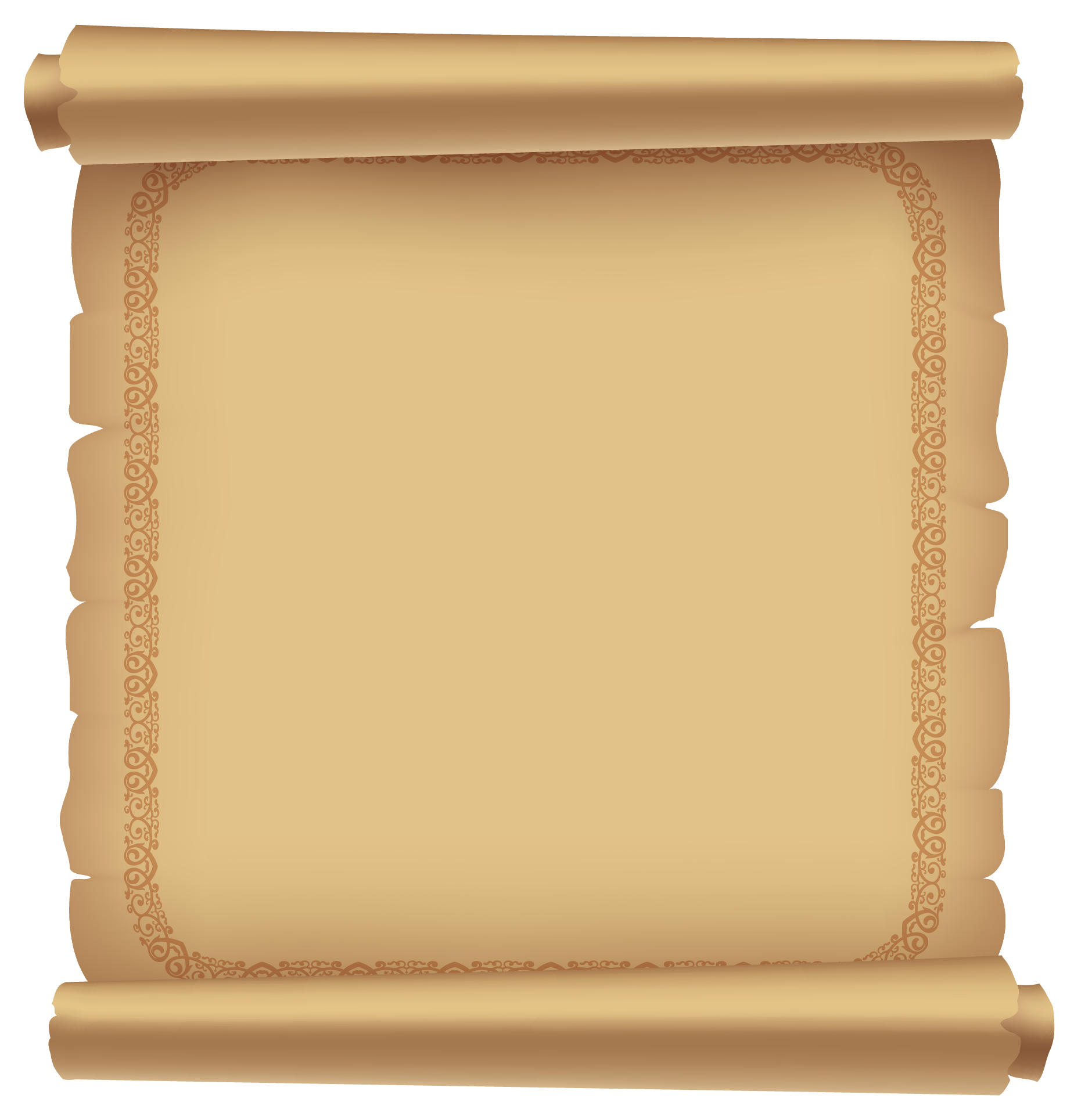 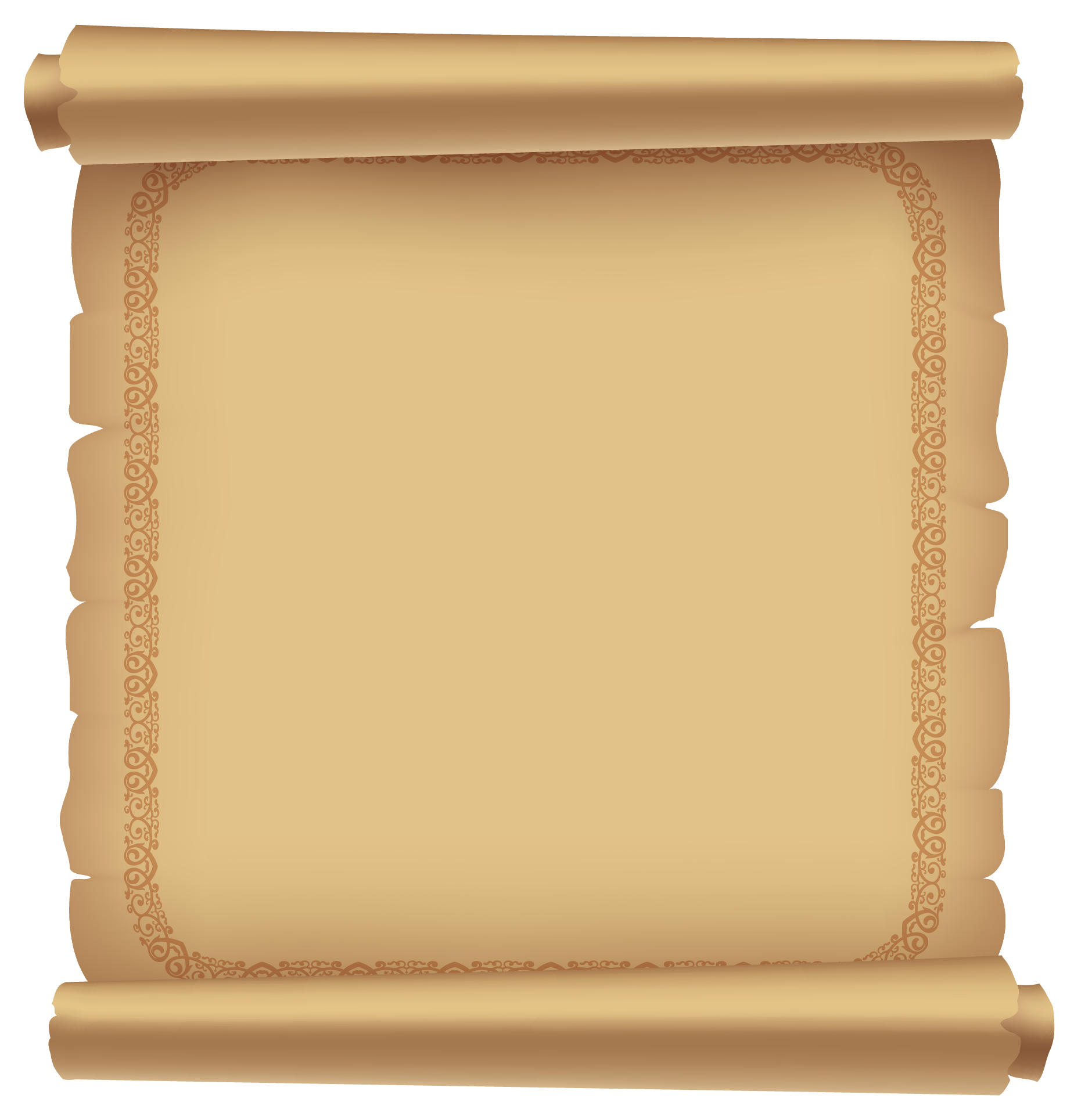 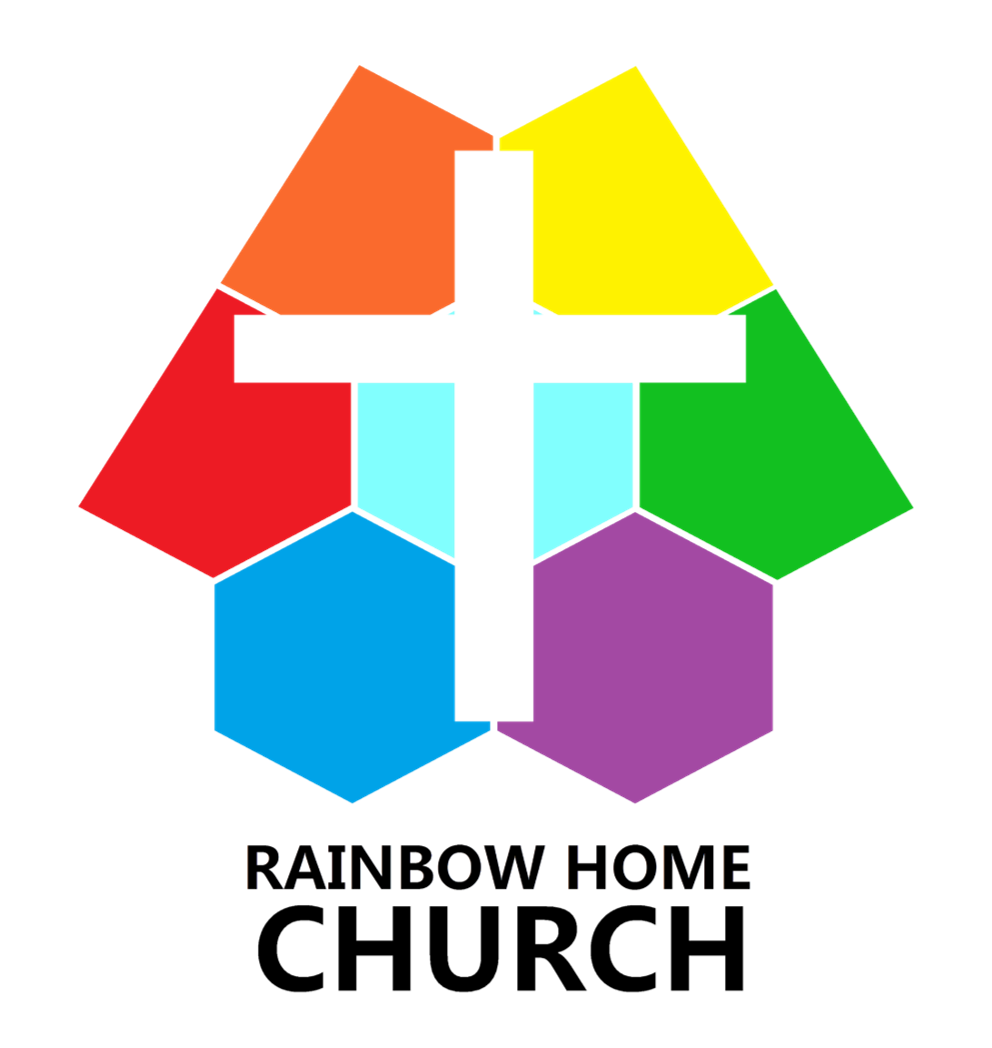 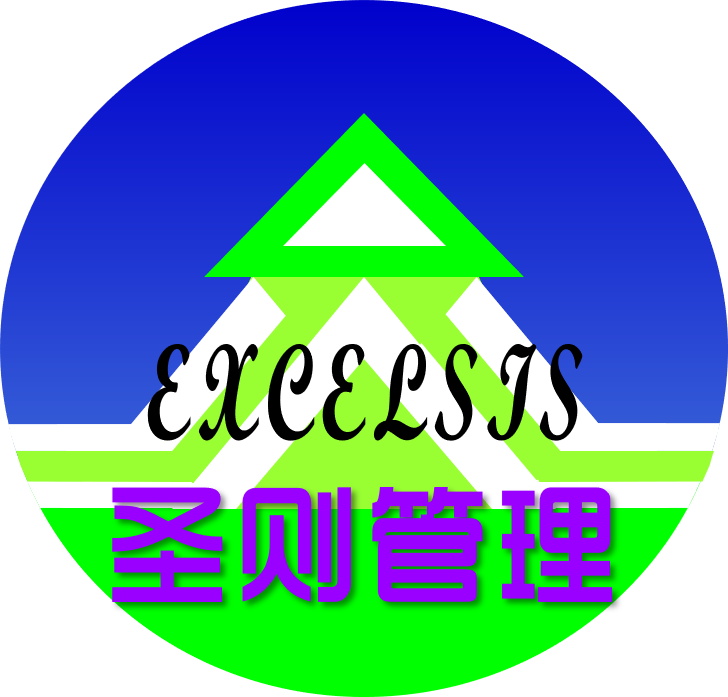 你们要什么？
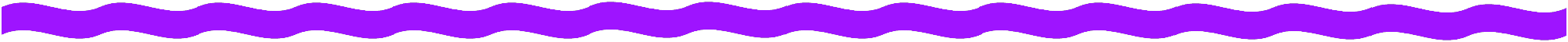 罪人所求
受己之囿
大哉问
耶稣之问
开启罪囚！
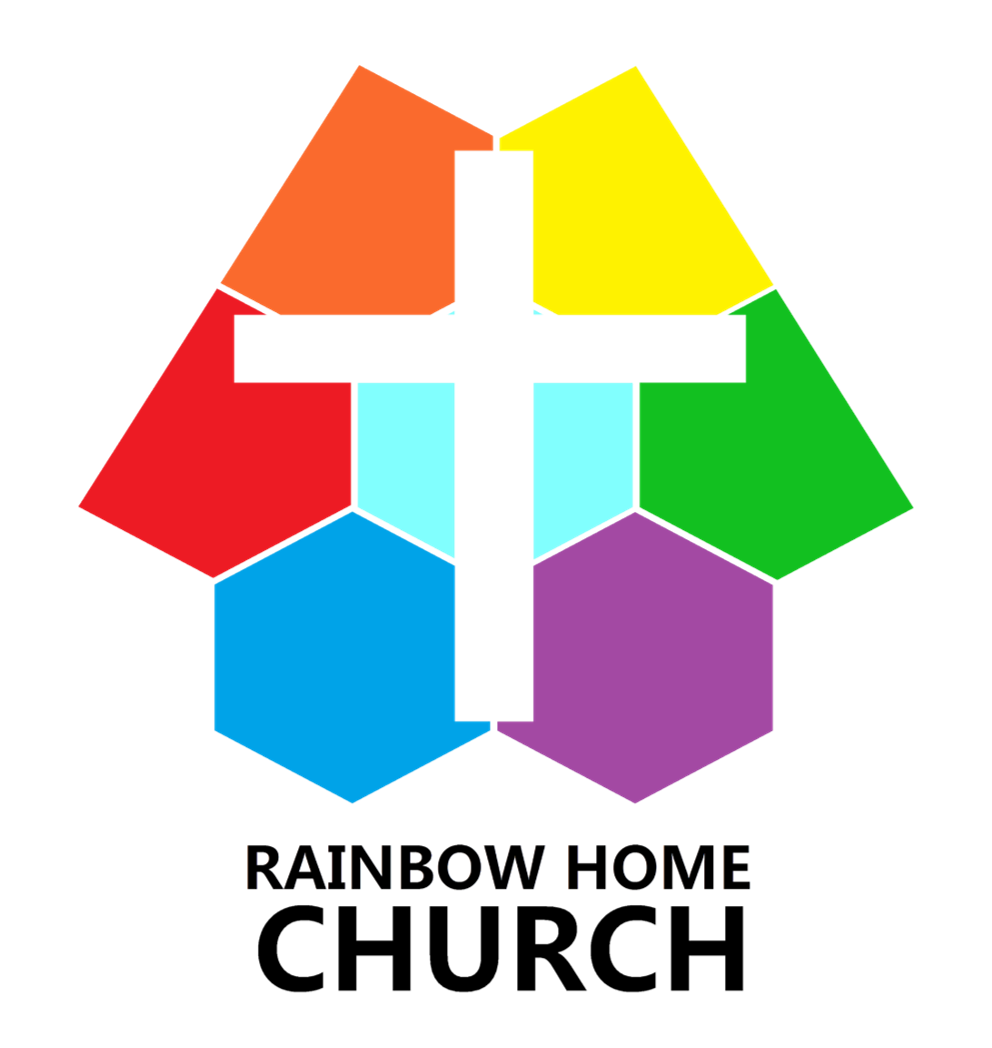 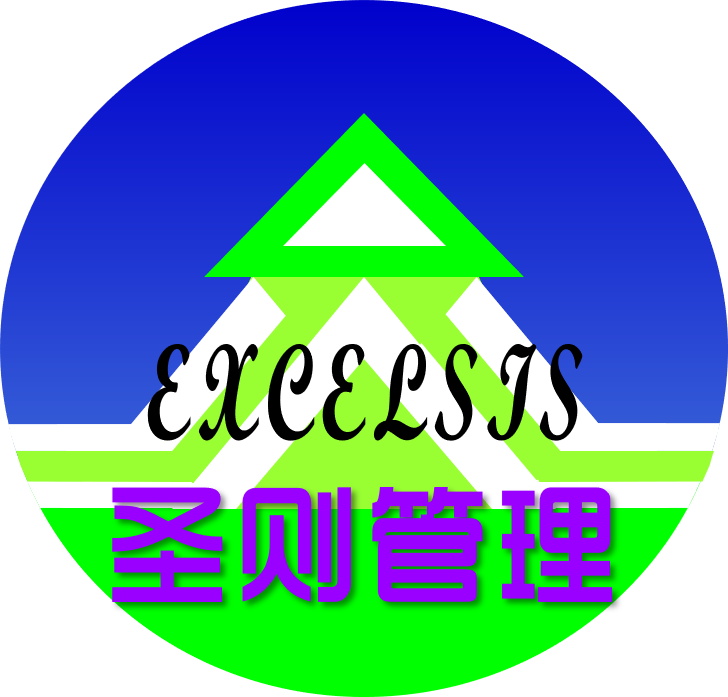 你们要什么？
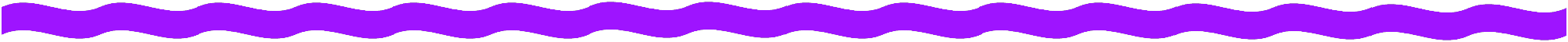 问主住处
向外关注
奇哉答
破茧欲出
生命托主
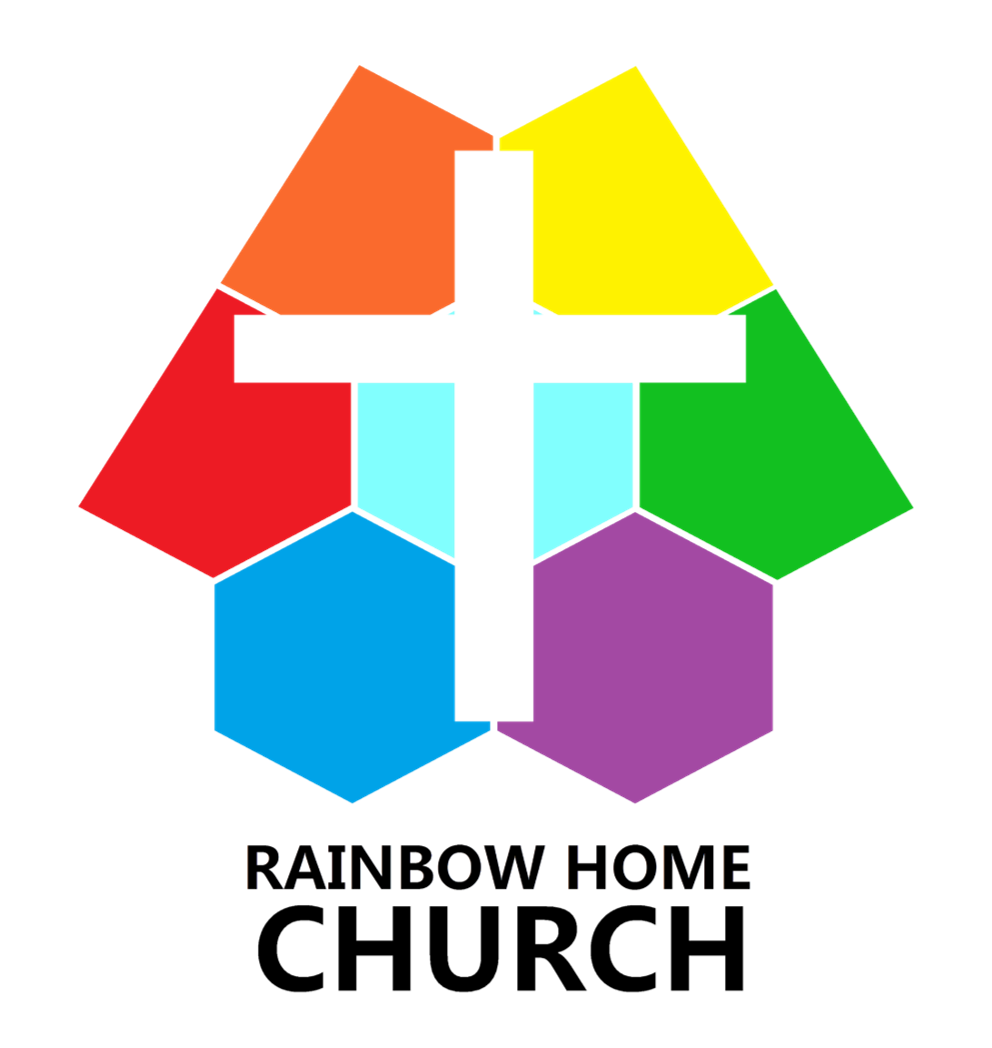 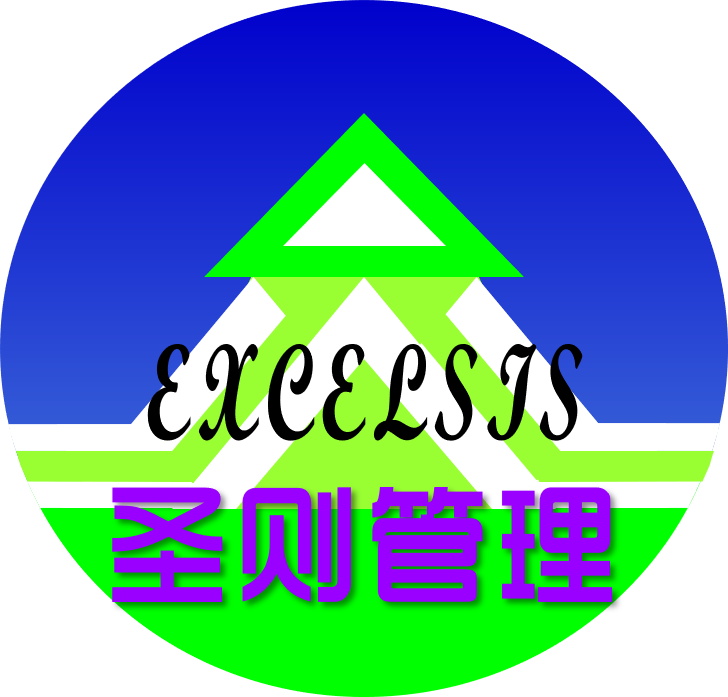 你们要什么？
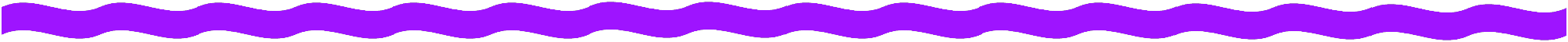 与主同住
生活一处
妙哉行
注目耶稣
渴望救赎
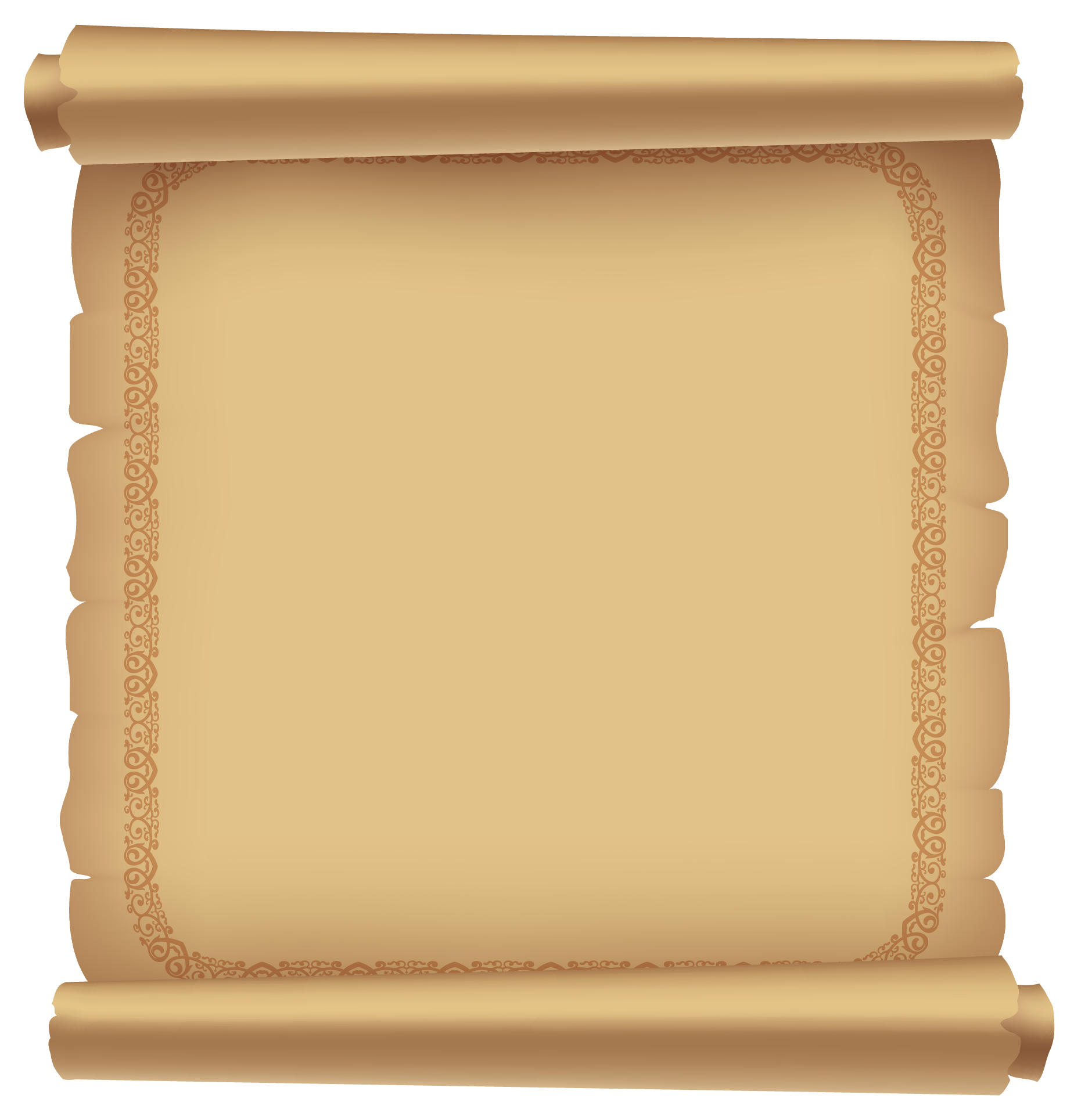 诵读经文
约 1:40-41 听见约翰的话跟从耶稣的那两个人，一个是西门彼得的兄弟安得烈。(41) 他先找著自己的哥哥西门，对他说：「我们遇见弥赛亚了。」
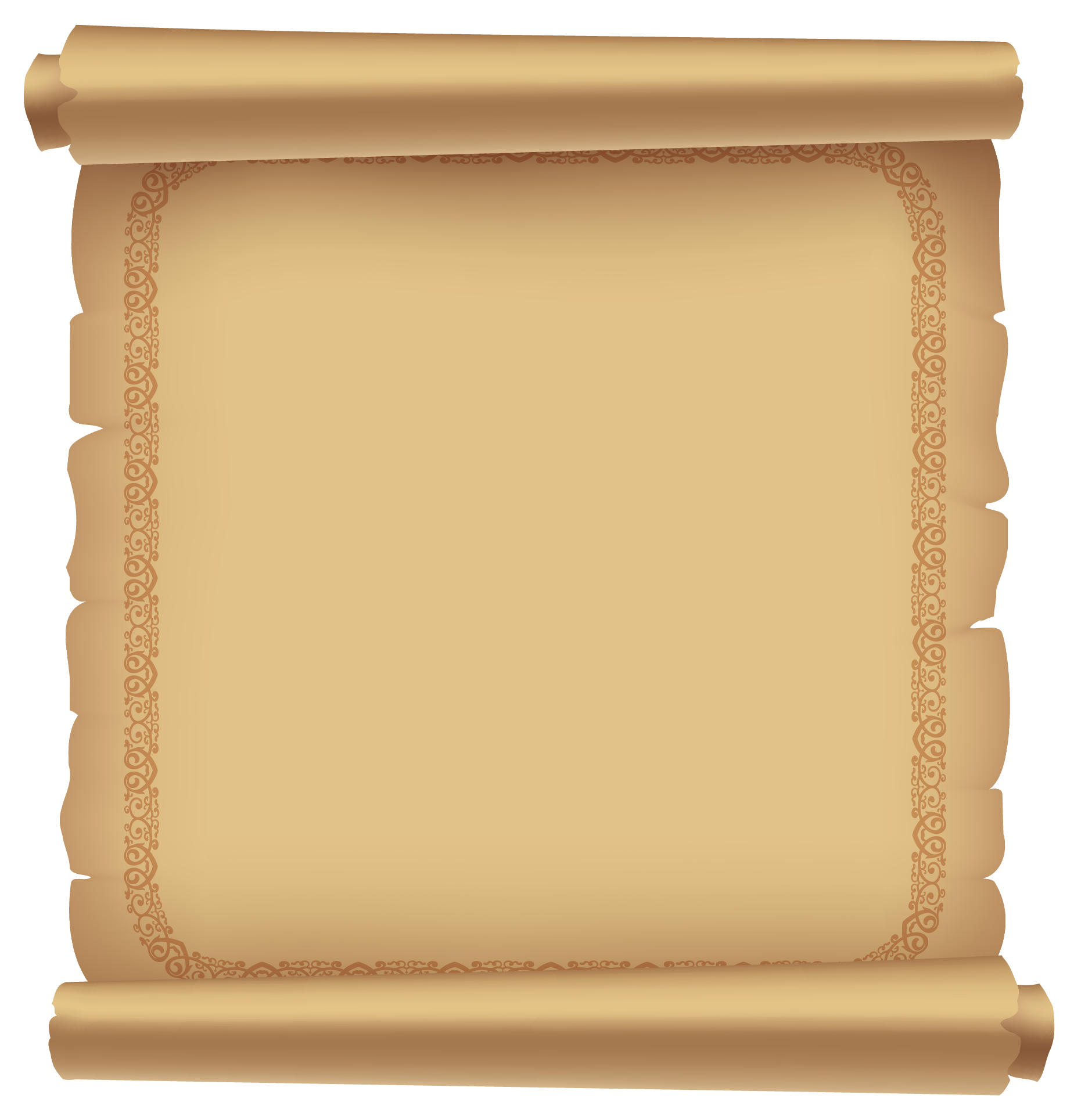 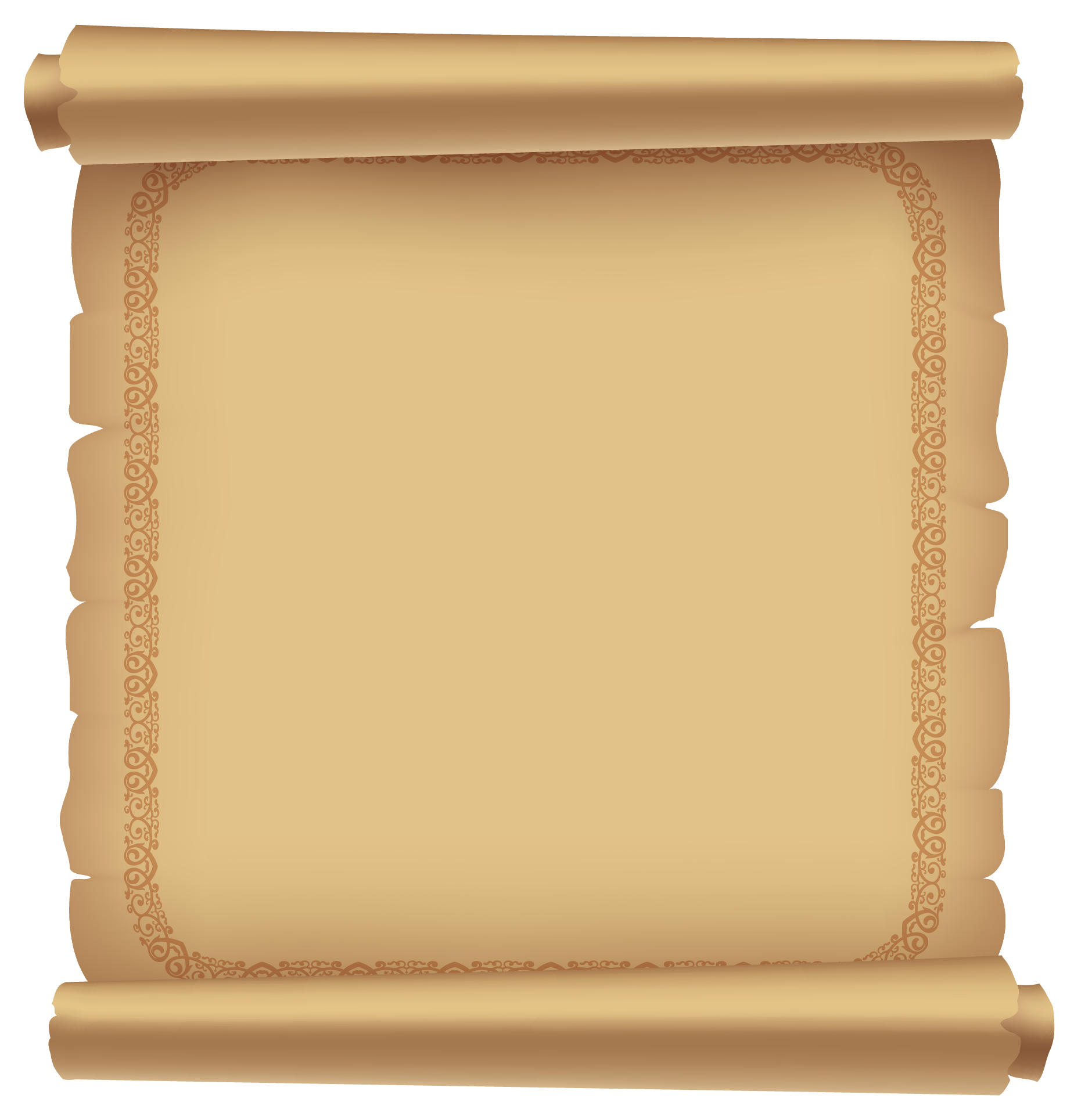 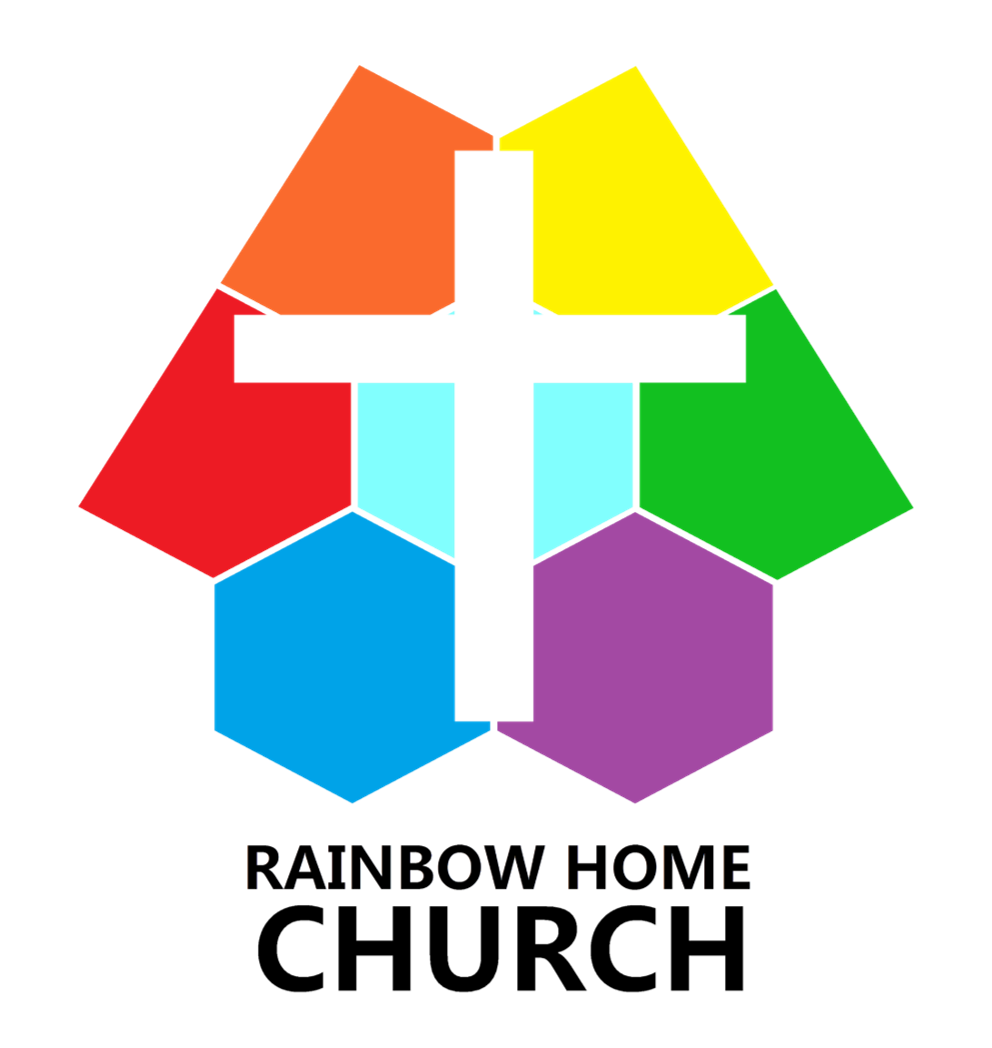 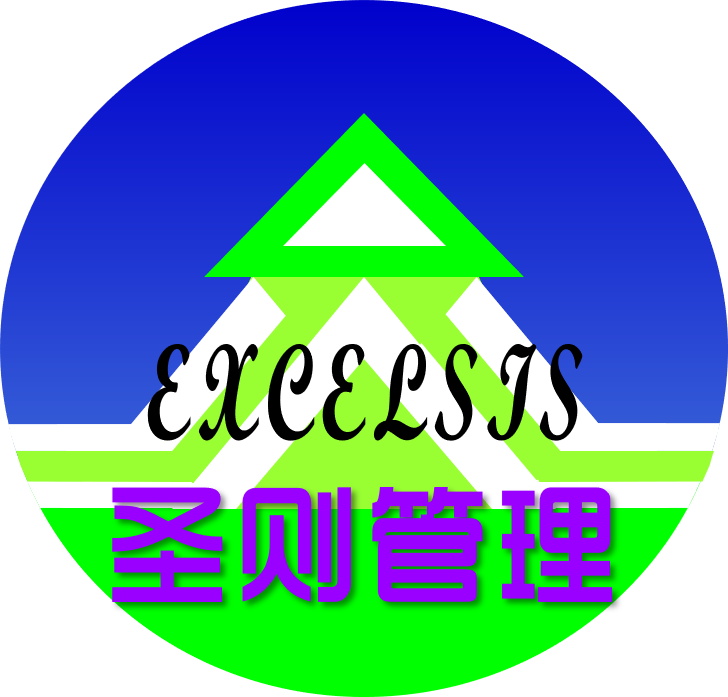 你们要什么？
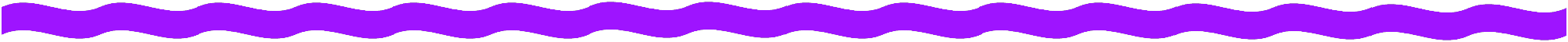 内之所欲
外之所求
求仁得仁
欲求真神
何须远足？
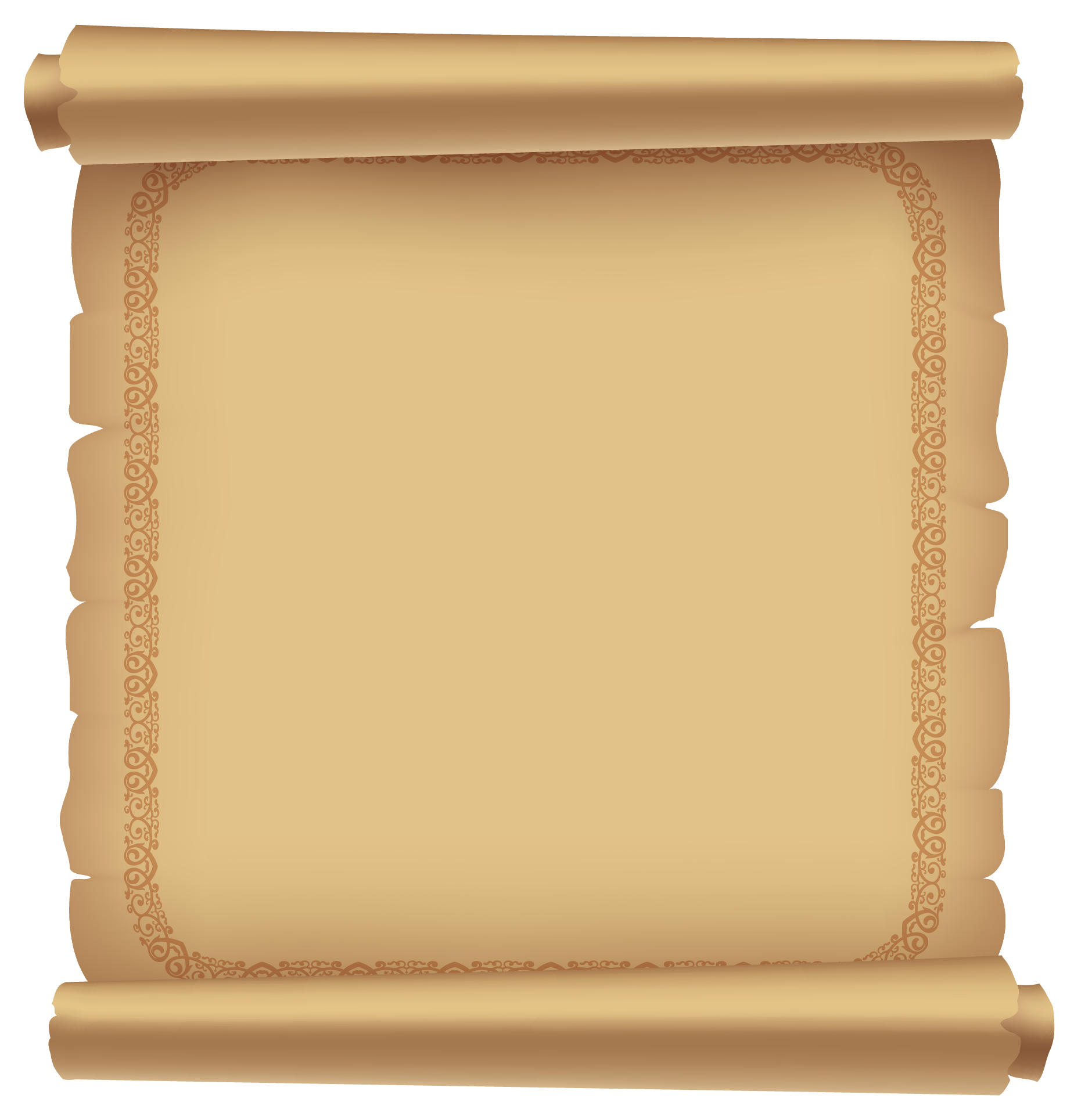 诵读经文
雅 4:2-3 … 你们得不著，是因为你们不求。(3) 你们求也得不著，是因为你们妄求，要浪费在你们的宴乐中。
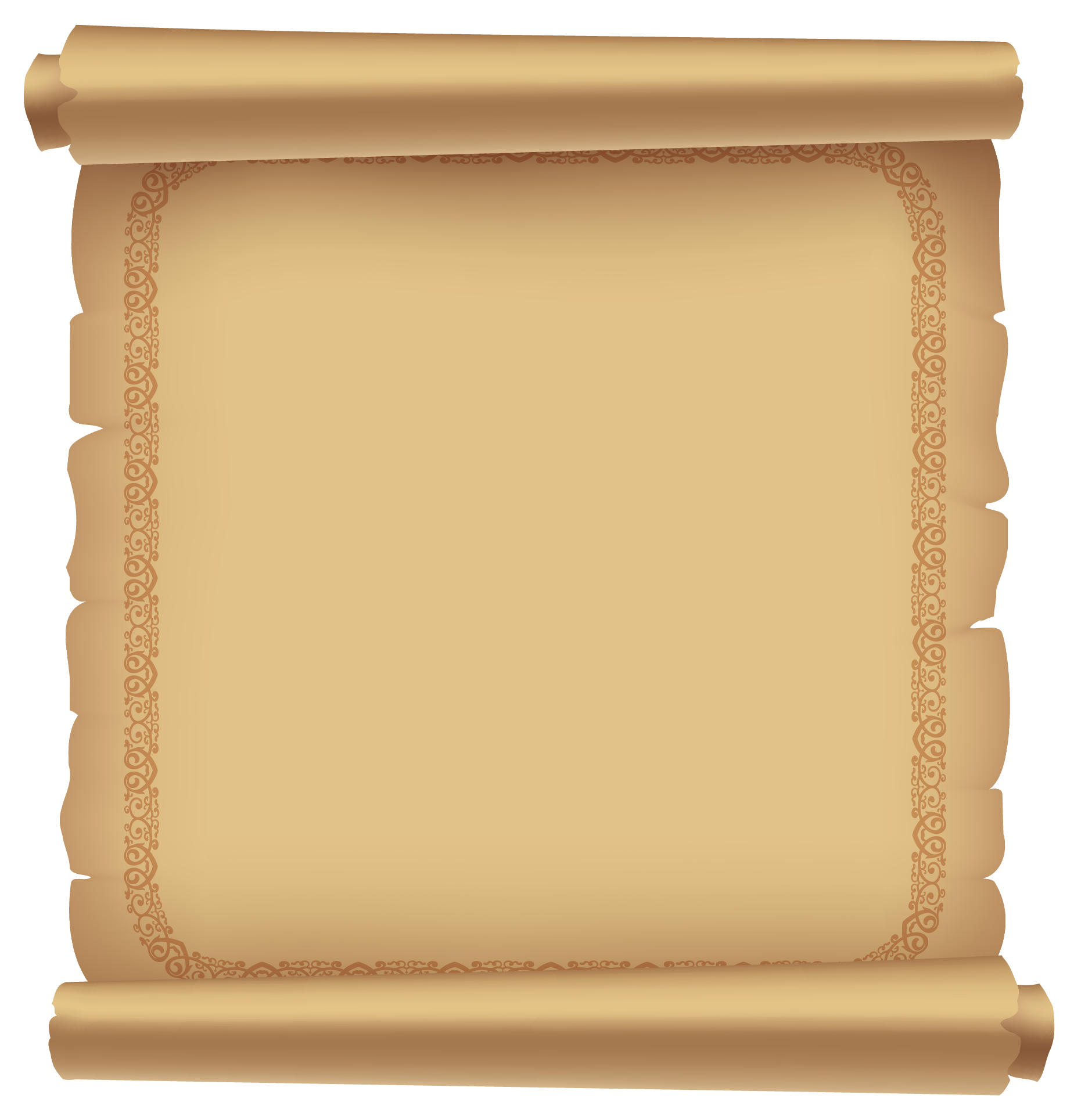 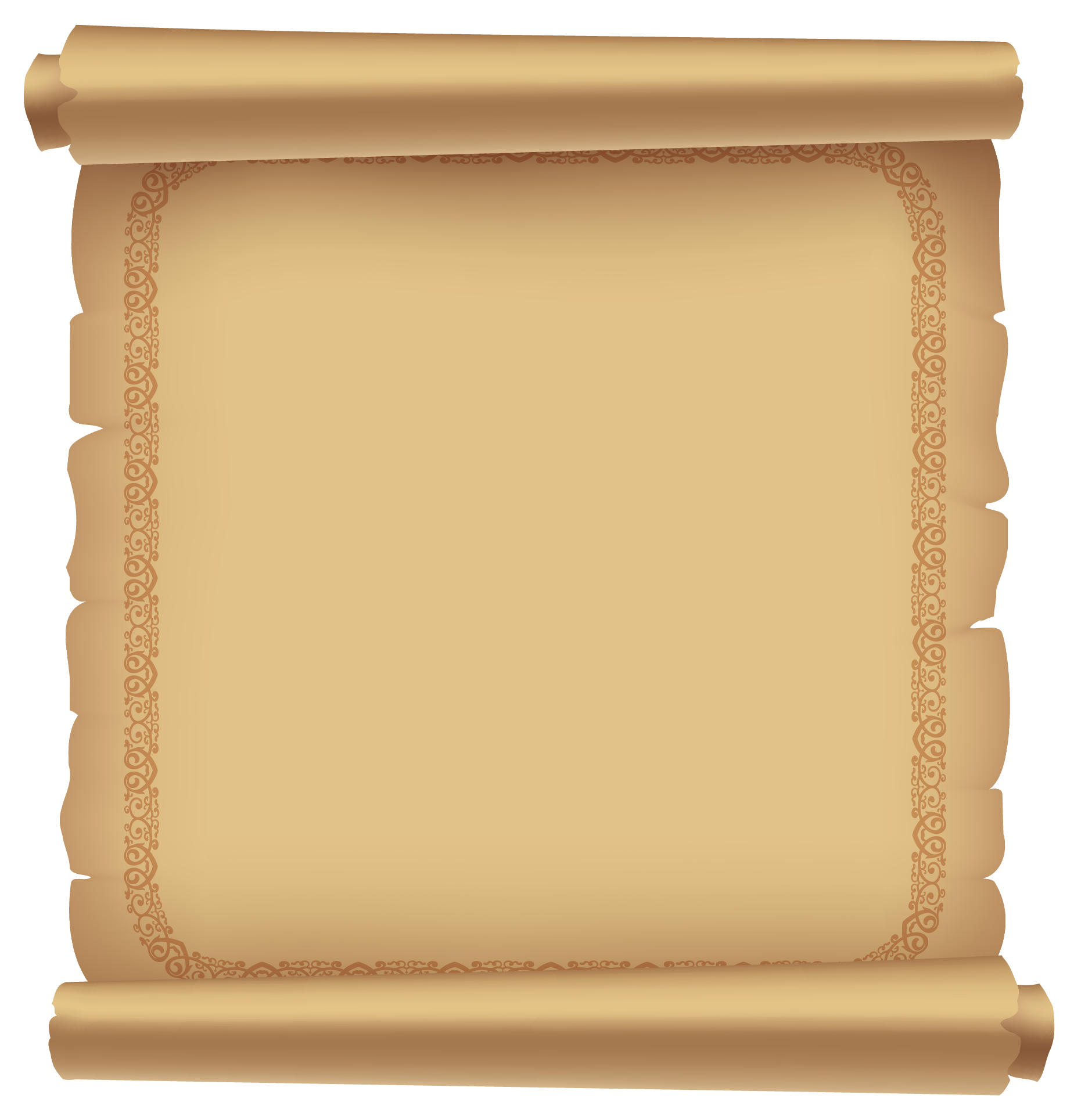 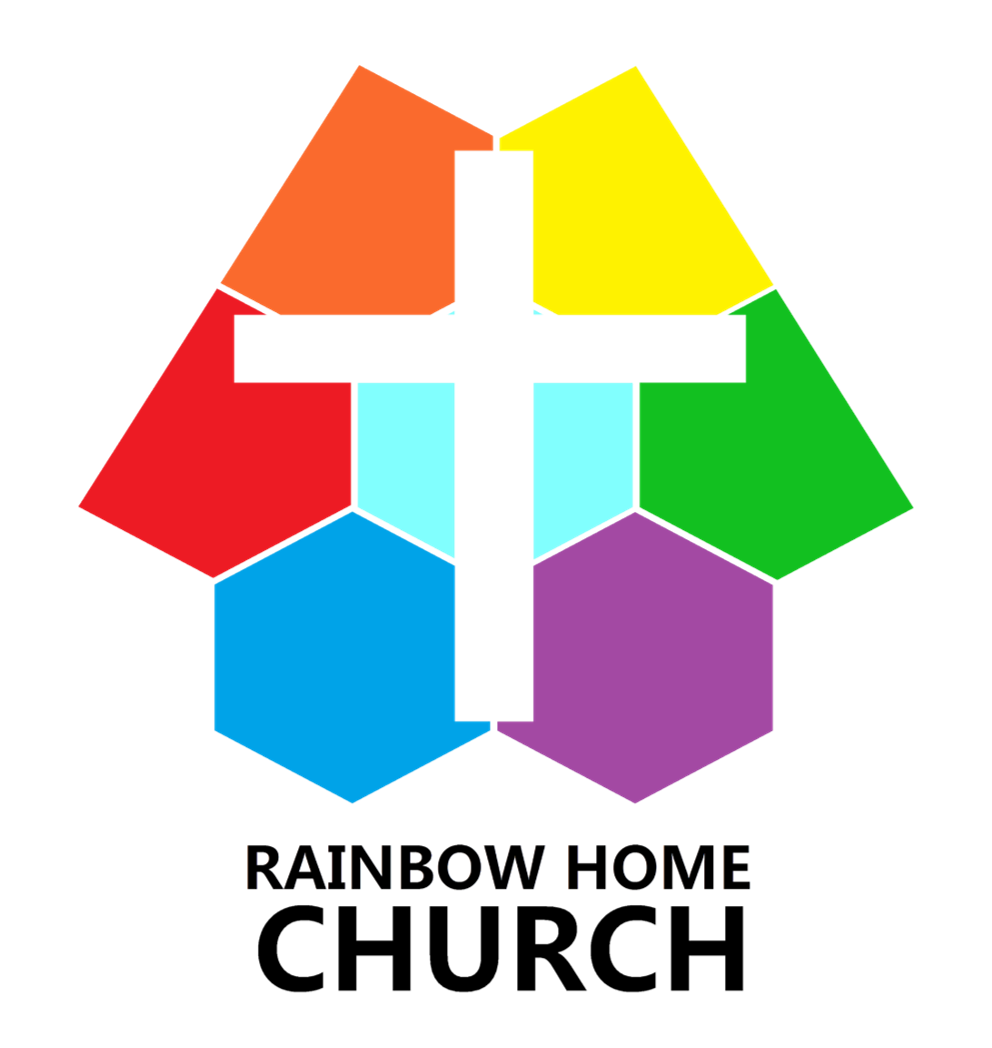 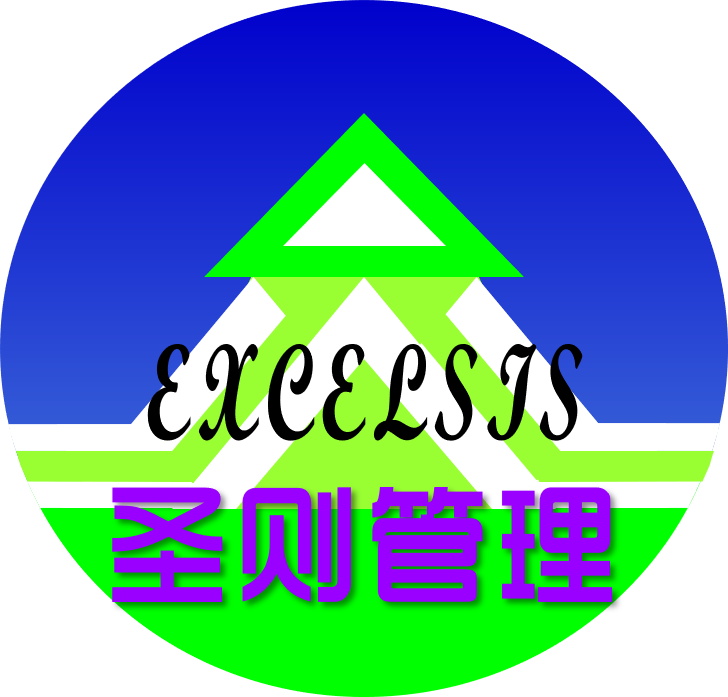 你们要什么？
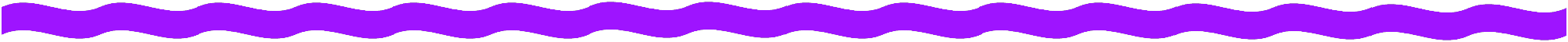 罪中之囚
多是妄求
呜呼哀哉
色利权名
作茧自囿
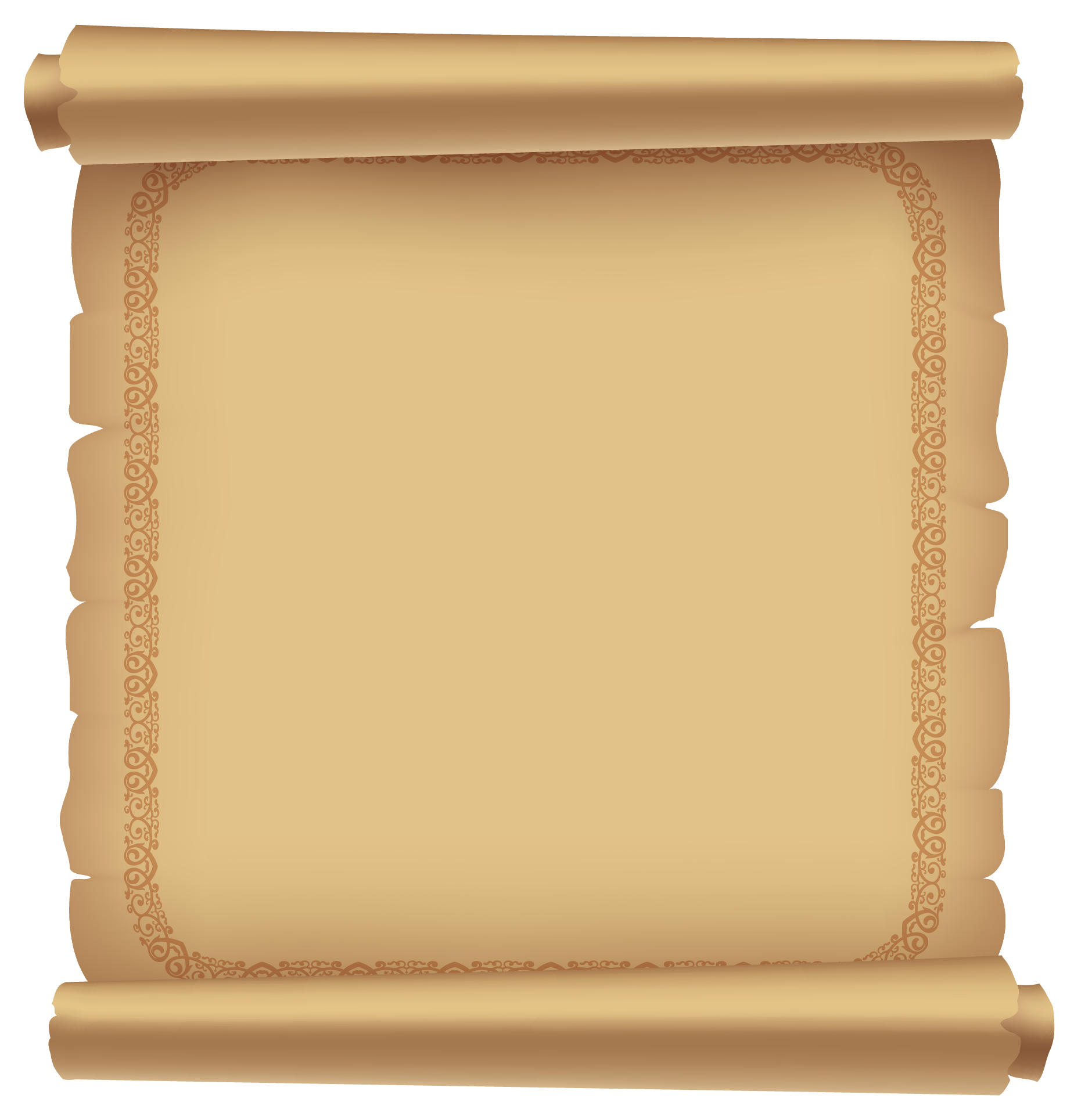 背诵经文
太 7:7 「你们祈求，就给你们；寻找，就寻见；叩门，就给你们开门。
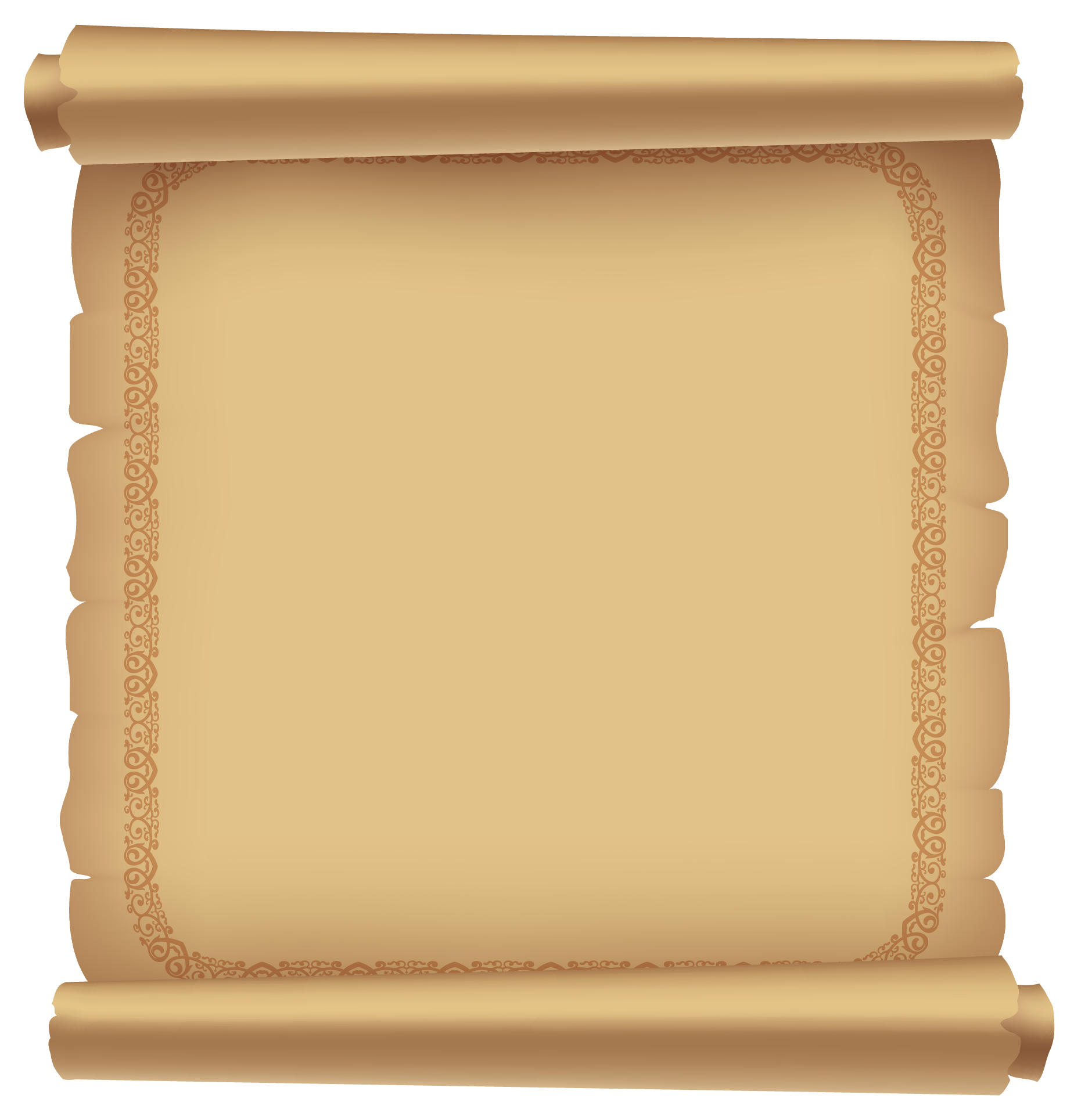 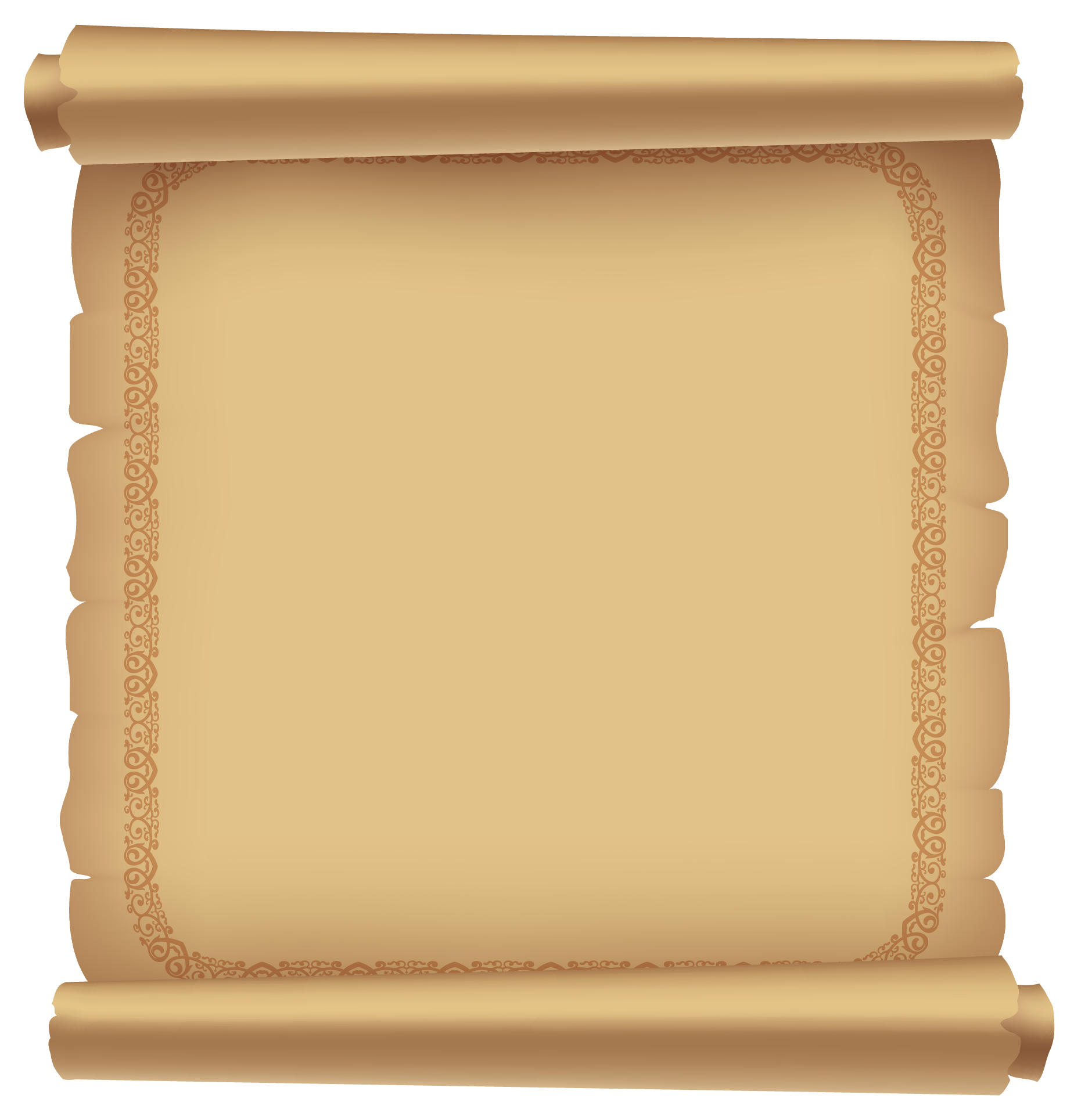 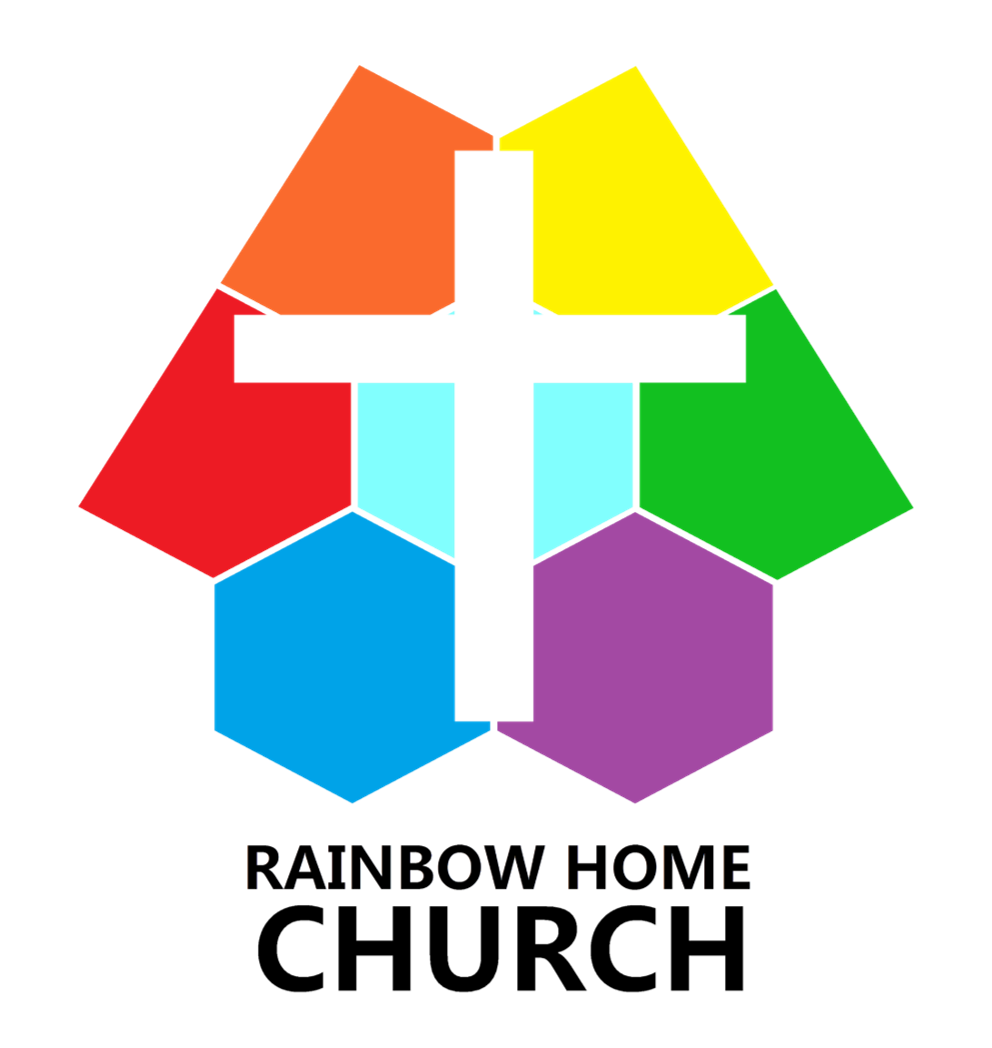 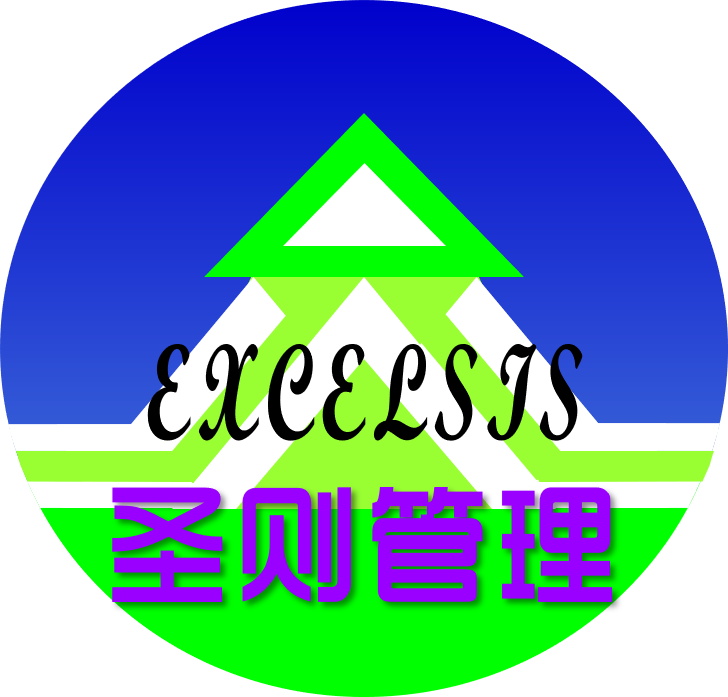 你们要什么？
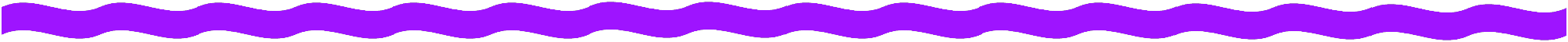 欲与为友
当晓所求
触类旁通
志同道合
越交越厚
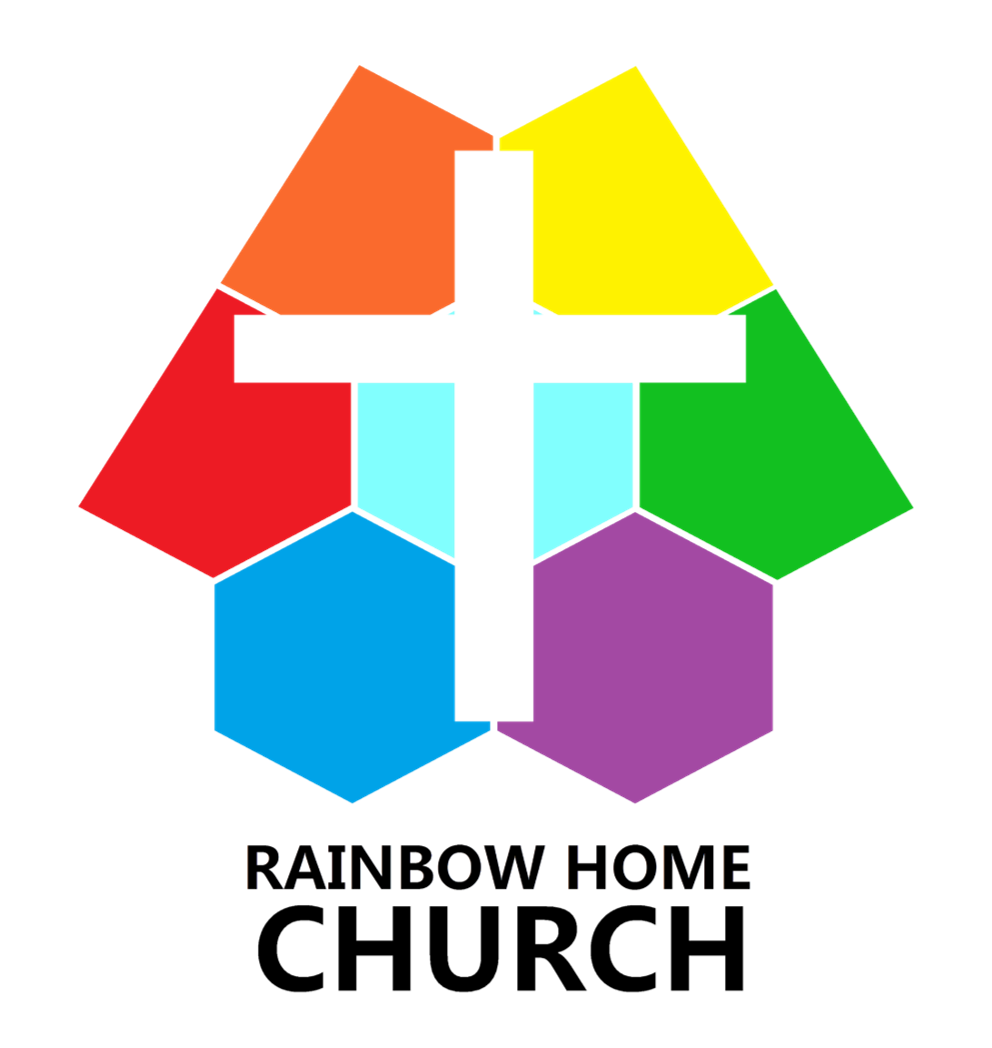 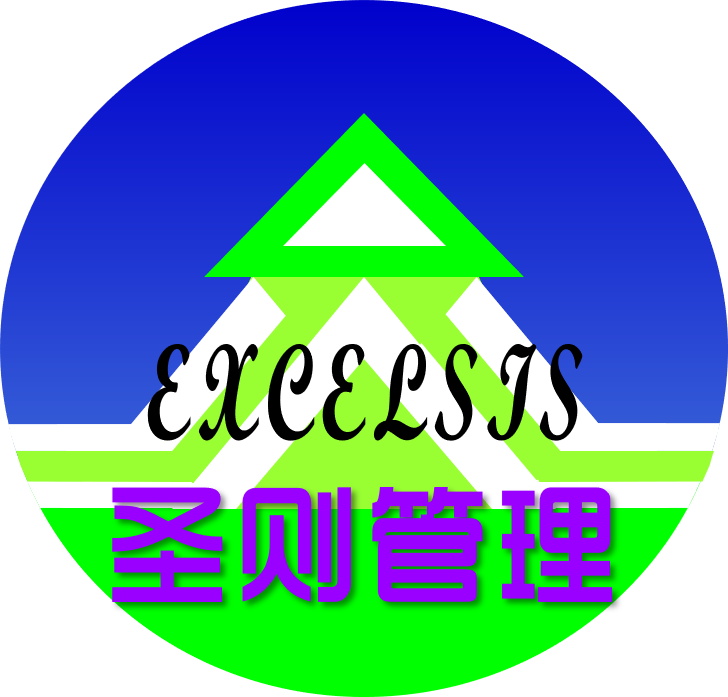 你们要什么？
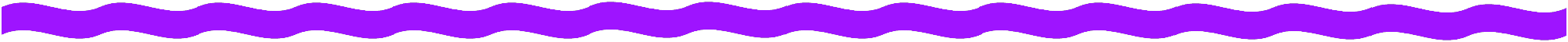 求神助我?
自省分享行动
以神为乐!
我灵歌唱
前要的是祝福